সবাইকে স্বাগতম
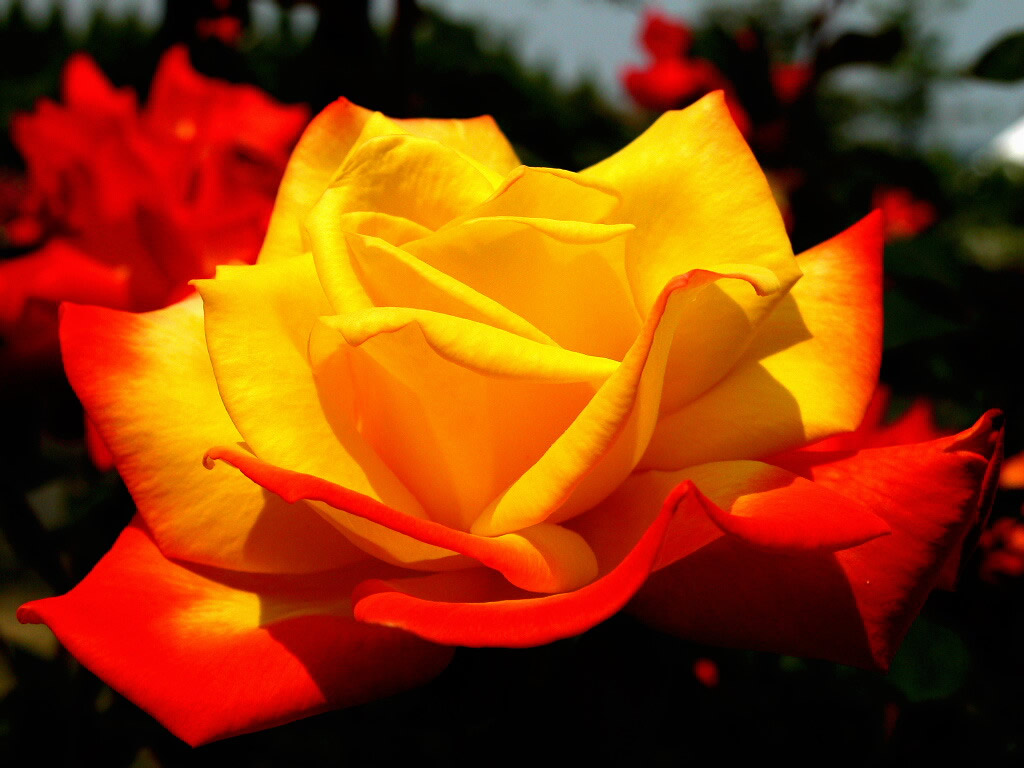 শিক্ষক পরিচিতি
হুরুন্নেছা খাতুন
সহকারি শিক্ষক
বাহিরদিয়া মাধ্যমিক বিদ্যালয়
মানসা,ফকিরহাট,বাগেরহাট ।
মোবাঃ০১৯২৫-৩৬৩১৯৯
ছবিগুলো লক্ষ  করঃ
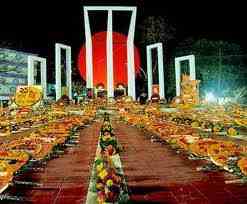 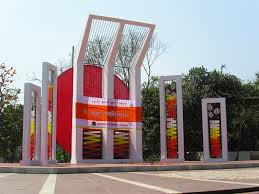 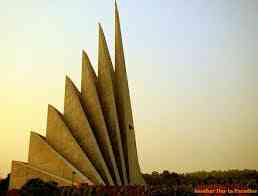 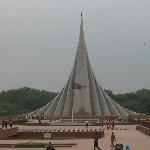 আজকের পাঠ
শ্রেনিঃ ৭ম
বিষয়ঃ বাংলা  
তৃতীয়  অধ্যায়
মাল্যদান 
 সময়ঃ৫০ মিনিট
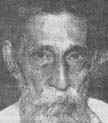 লেখক পরিচিতি
লেখকঃ রণেশ দাসগুপ্ত।  
জন্মঃ ১৯১২ সা্লের ১২ই জানুয়ারী ।  
মৃত্যুঃ ১৯৯৭ সালের ৪ঠা নভেম্বর । 
কয়েকটি গ্রন্থঃ শিল্পীর সবাধীনার প্রশ্নে, উপন্যাসের শিল্প রুপ ইত্যাদি।
হিংস্র পাকিস্থানি হানাদার বাহিনী ও স্থানীয় আলবদর রাজাকাররা গ্রামের পর গ্রামে হত্যাযজ্ঞ চালিয়েছে। প্রায় প্রত্যেকটা মহকুমায়  
কয়েকটা করে বধ্যভূমি তৈরী হয়েছিল।
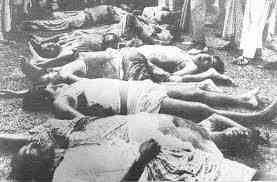 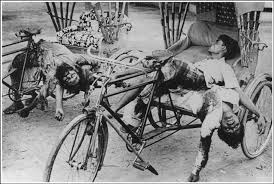 স্বাধীনতার ঠিক পরেই এই বধ্যভূমিগুলোতে  চিহ্নের খোঁজ করা হয়। পরে এই বধ্যভূমিগুলো হলো শহীদভূমি।
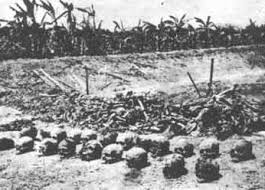 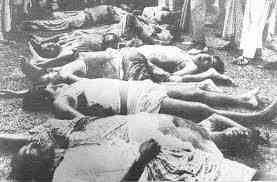 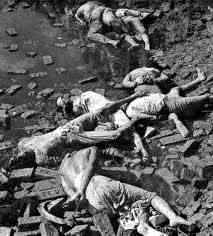 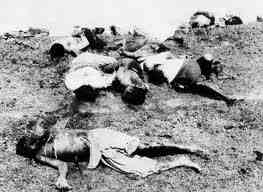 বাঙ্গালী জাতির কালো রাত বলা হয়  কত তারিখ কে?



১৯৭১ সালের ২৫শে মার্চের  রাতকে।
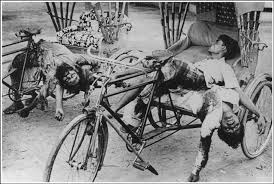 কালরাতের কিছু চিত্রঃ
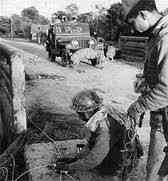 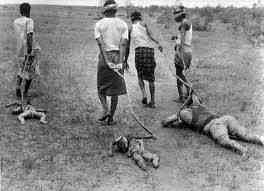 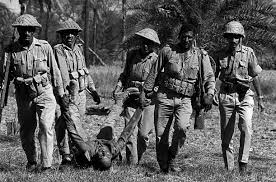 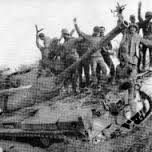 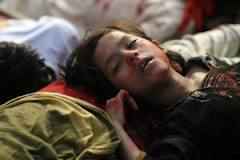 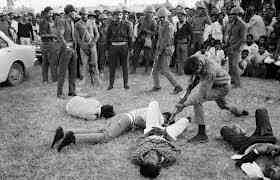 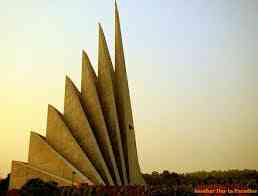 বুদ্ধিজীবি দিবস কত  তারিখ?
১৪ই ডিসেম্বর
আন্তজাতিক মাতৃভাষা ও শহীদ দিবস কত তারিখ?
২১শে ফেব্রুয়ারী।
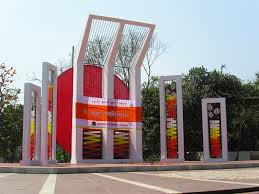 বাংলাদেশ স্বাধীনতা অর্জন  করে কত সালের কত তারিখে?
১৯৭১ সালের ১৬ই ডিসেম্বর
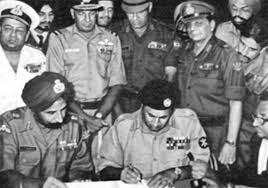 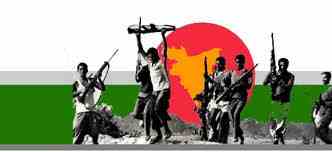 শহীদ মিনার ও  জাতীয়   স্মৃতি সৌধে আমরাকেন মাল্যদান করি?
শহীদের স্মৃতির উদ্দেশ্যে  এবং তাদের আত্নার মাগফেরাতের কামনার জন্য।
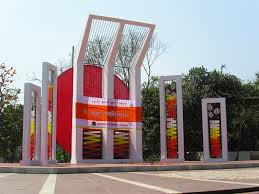 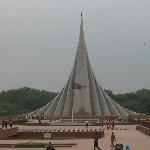 শহিদের প্রতি আমরা শ্রদ্ধা ও ভালবাসা জানাব ।
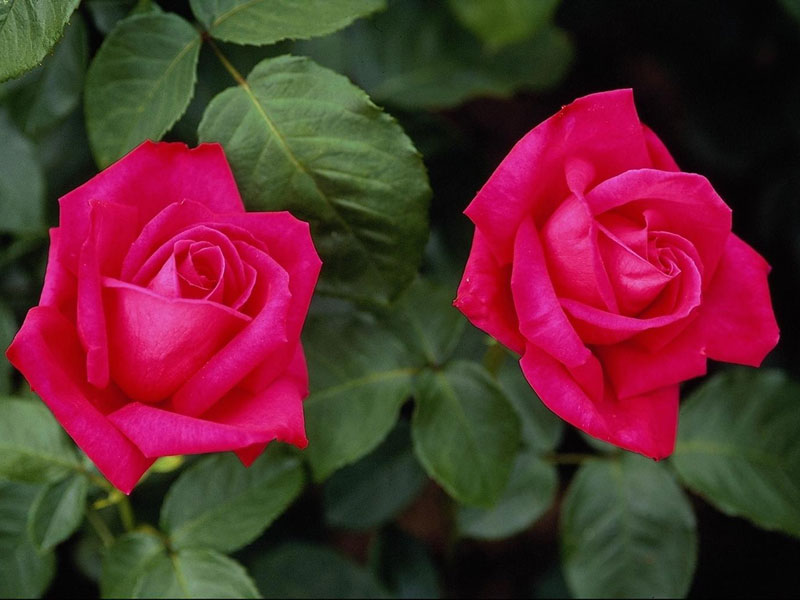 দলগতভাবে আমরা ছবি গুলো চিহ্নত করবঃ
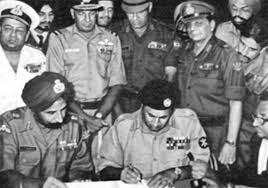 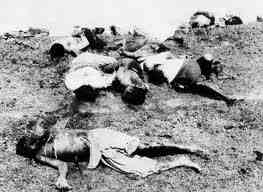 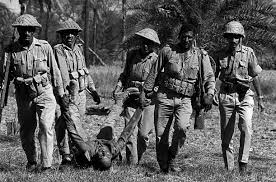 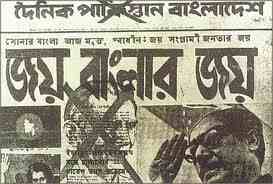 বাড়ীর কাজঃ
মুক্তিযুদ্ধের উপর ১৫লাইন করে লিখে আনবে। 
শহীদ মিনারের ছবি একে আনবে।
সবাইকে ধন্যবাদ।